Яркий Мир на кончиках пальцев
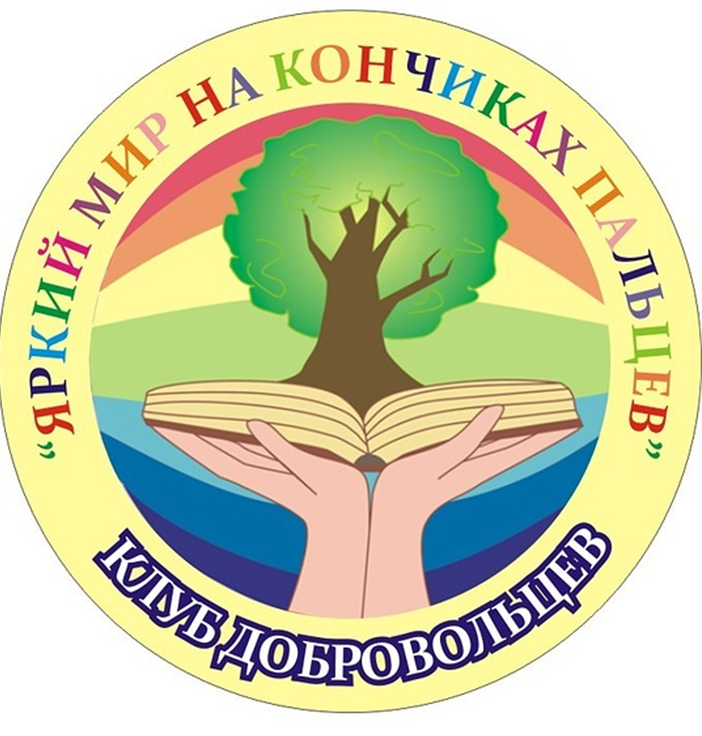 Яркий мир на кончиках пальцев
Руководитель: Рылова Анастасия
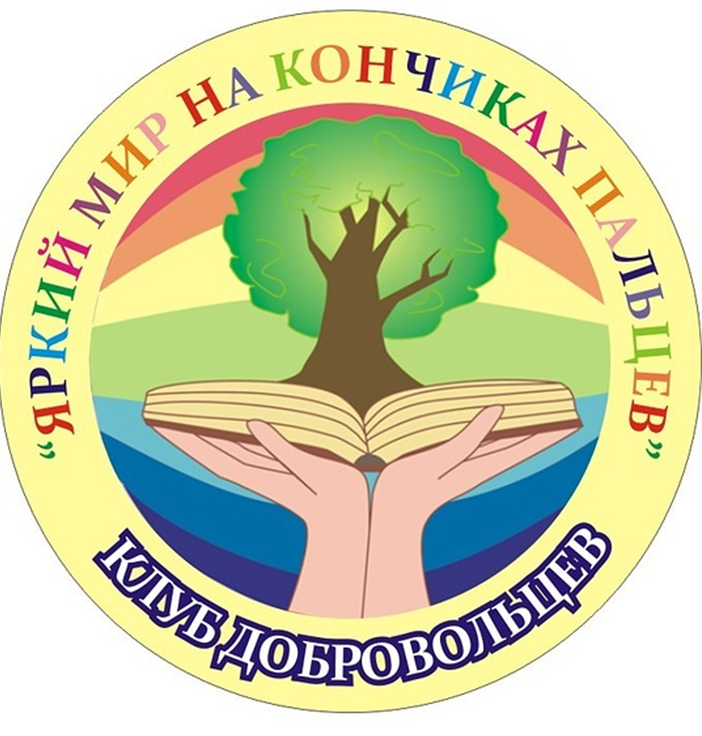 Цель проекта
Создание  комфортной образовательной
среды, развитие творческих и
интеллектуальных, познавательных
способностей у незрячих и слабовидящих
детей посредством создания тактильных
книг, дидактических пособий и записи
аудиокниг.
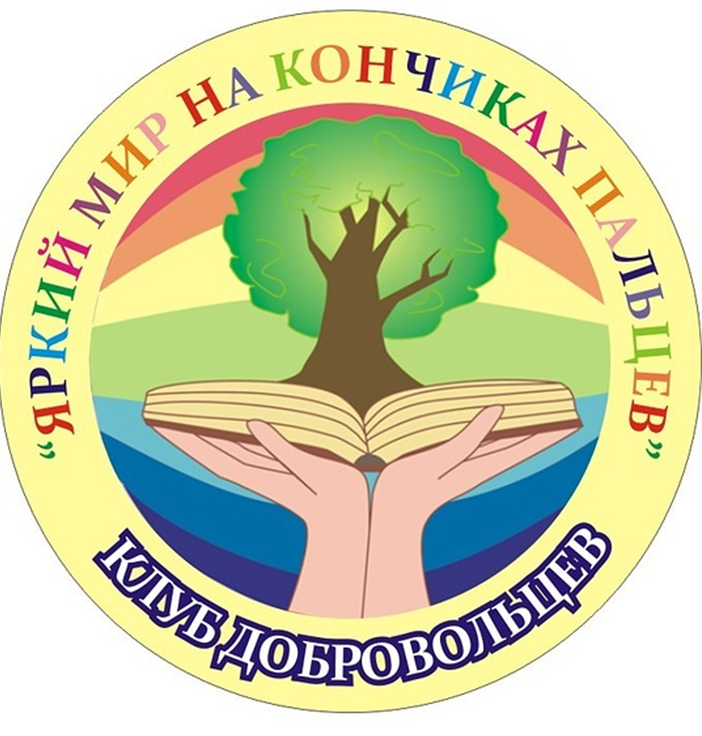 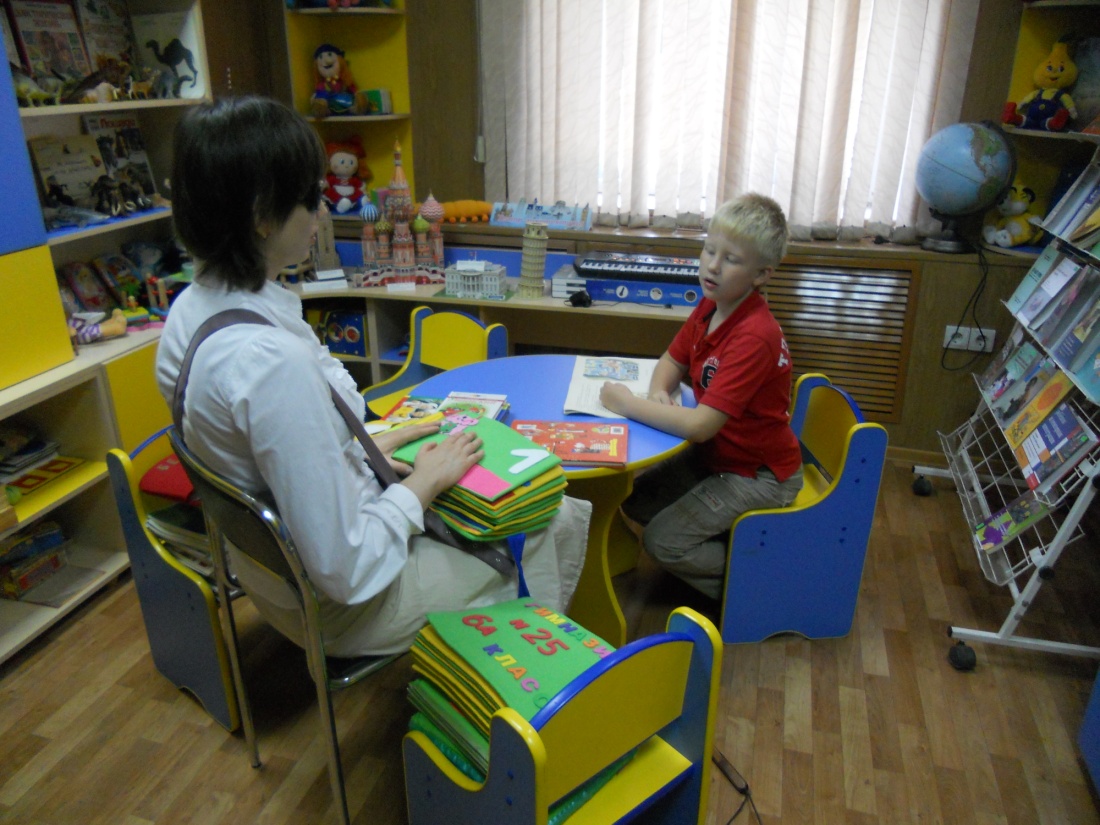 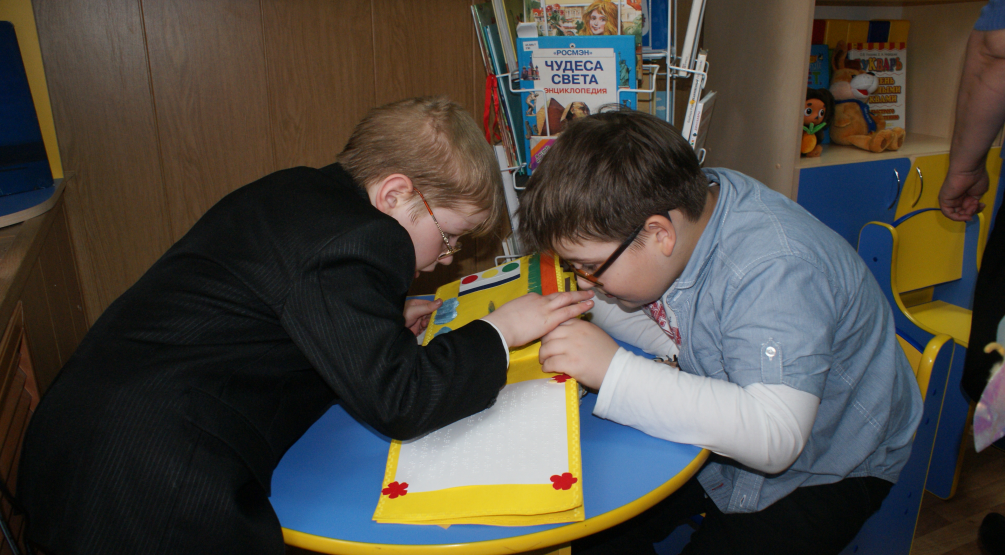 Чтение книг в ГКУК 
«Кемеровская областная 
специальная библиотека
 для незрячих и слабовидящих».
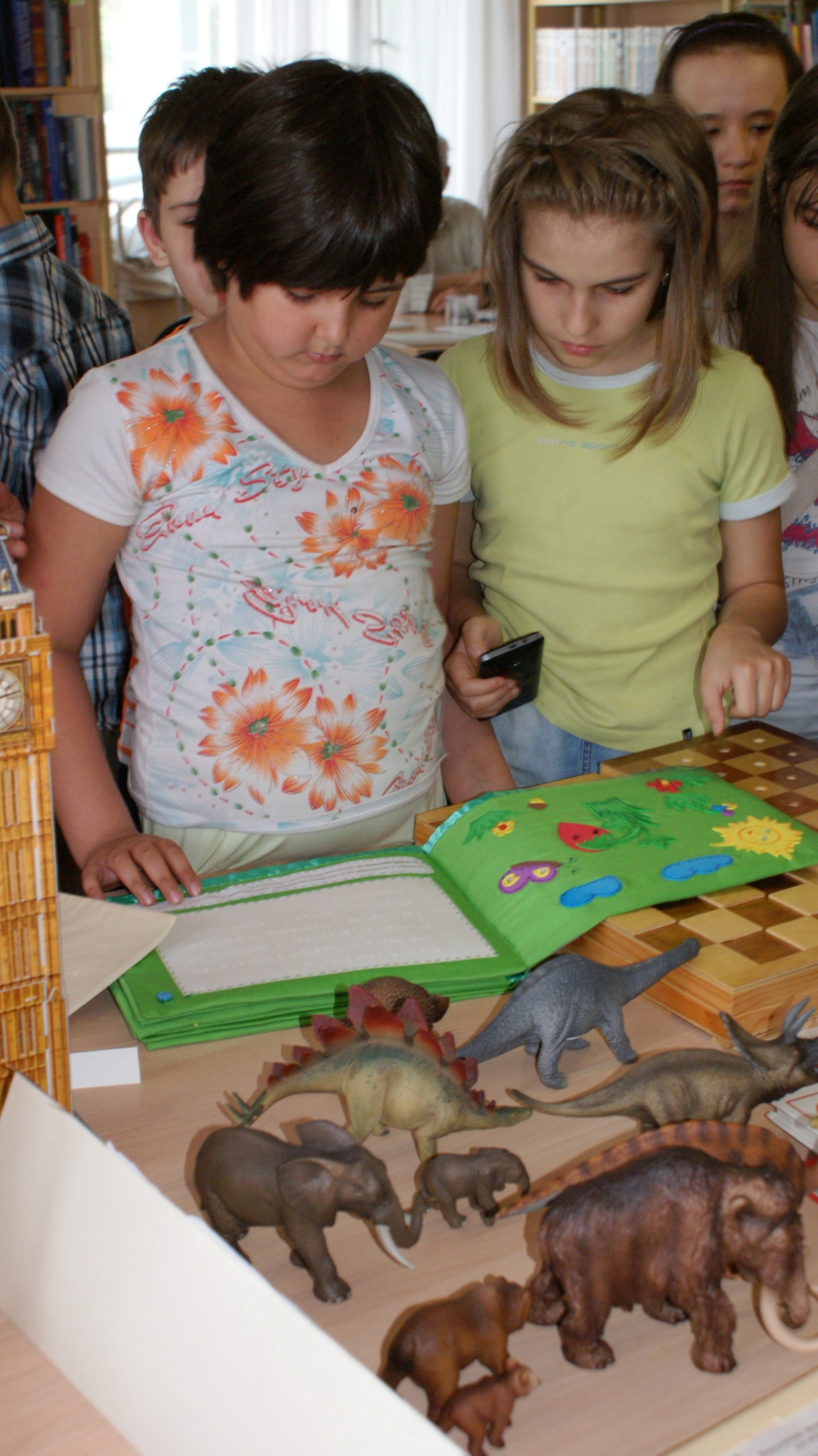 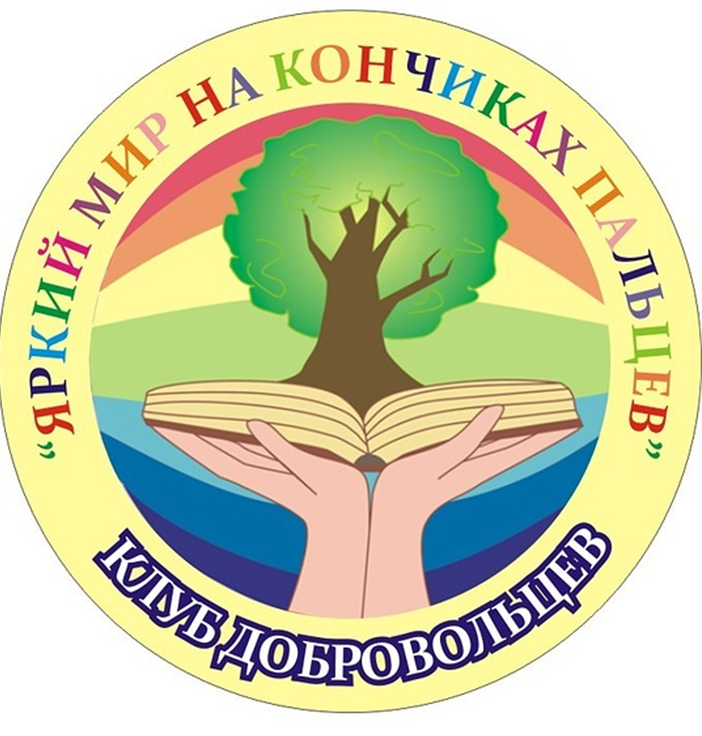 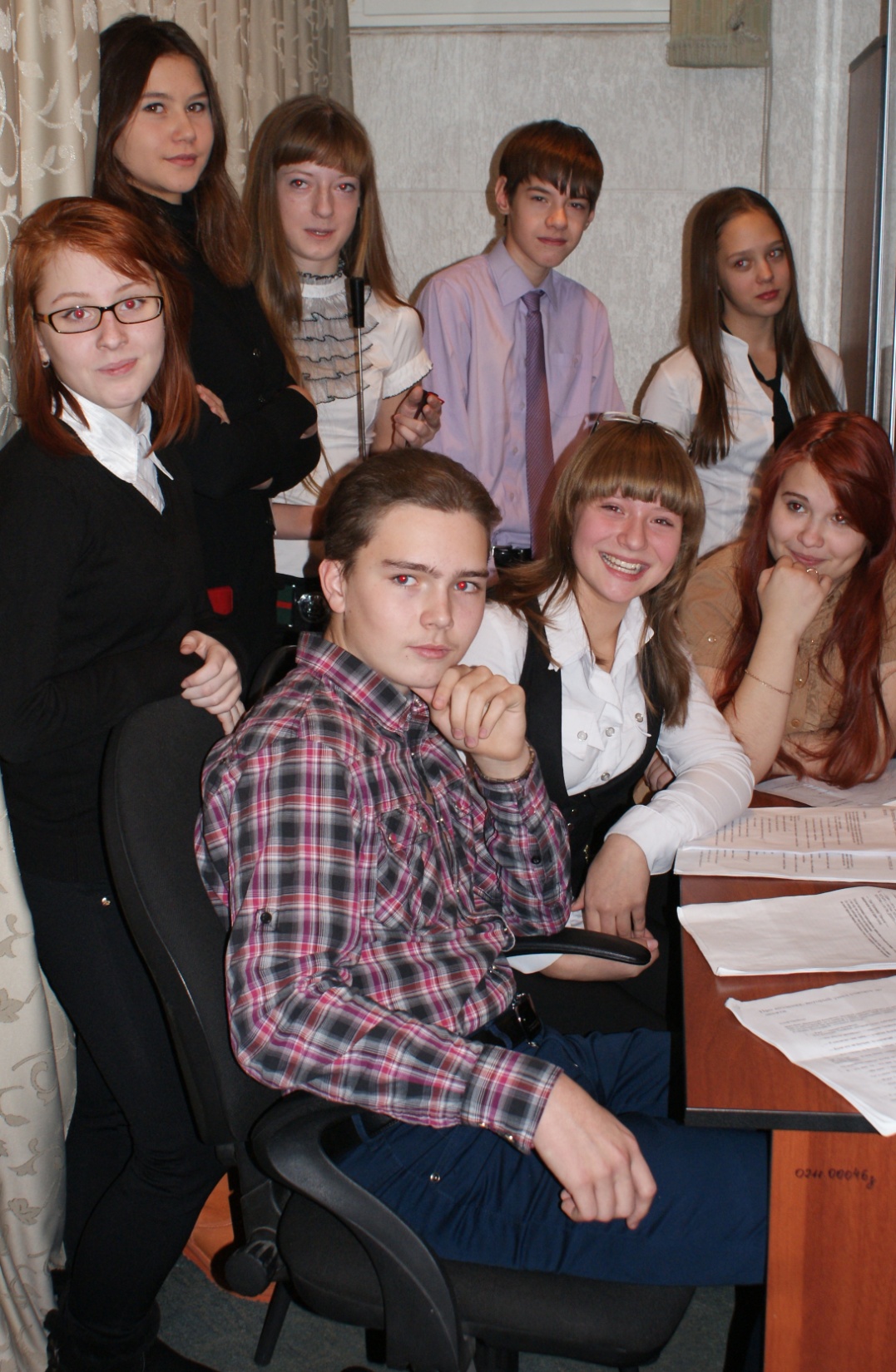 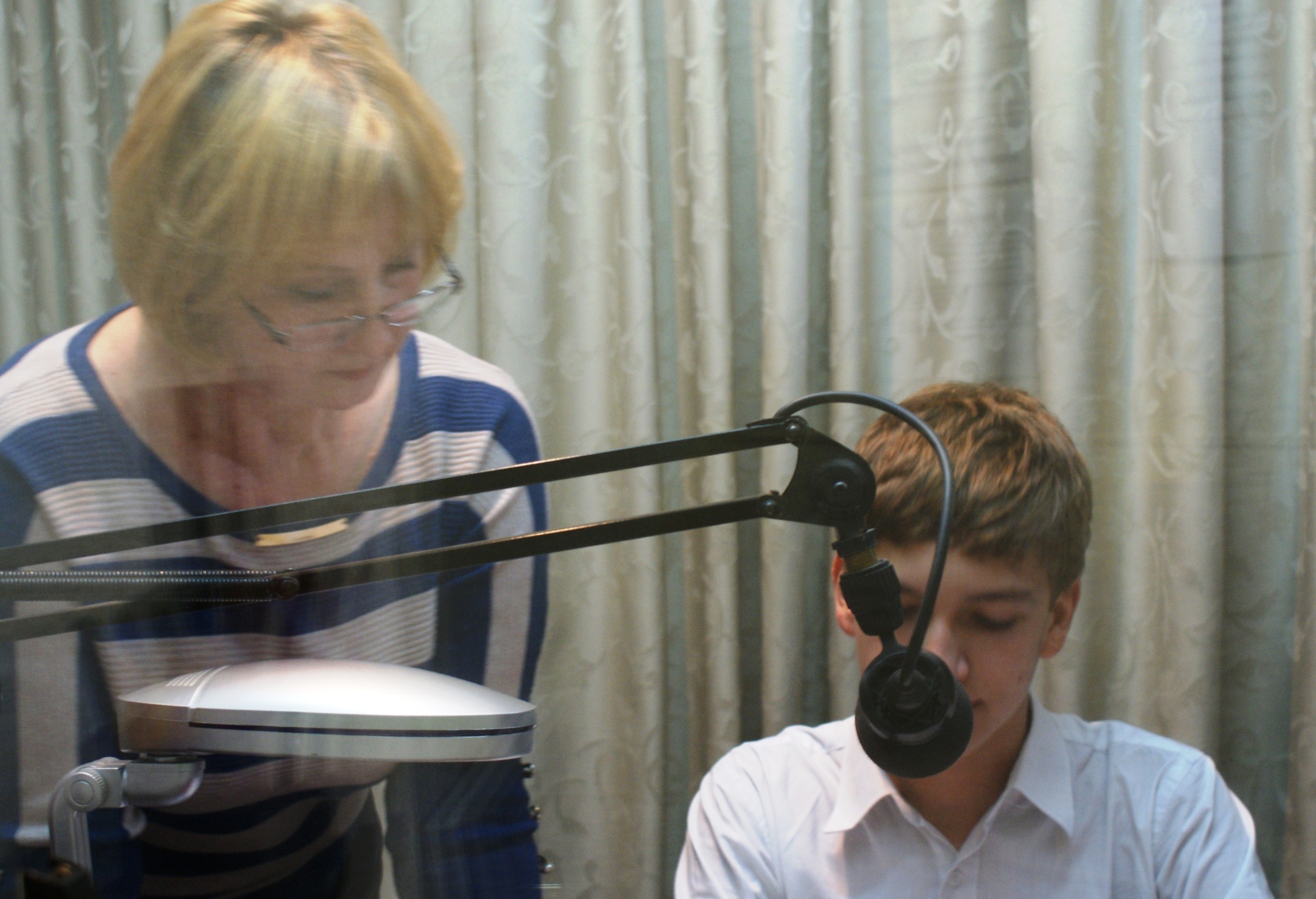 Запись аудиокниг 
для 
слабовидящих 
и 
незрячих детей
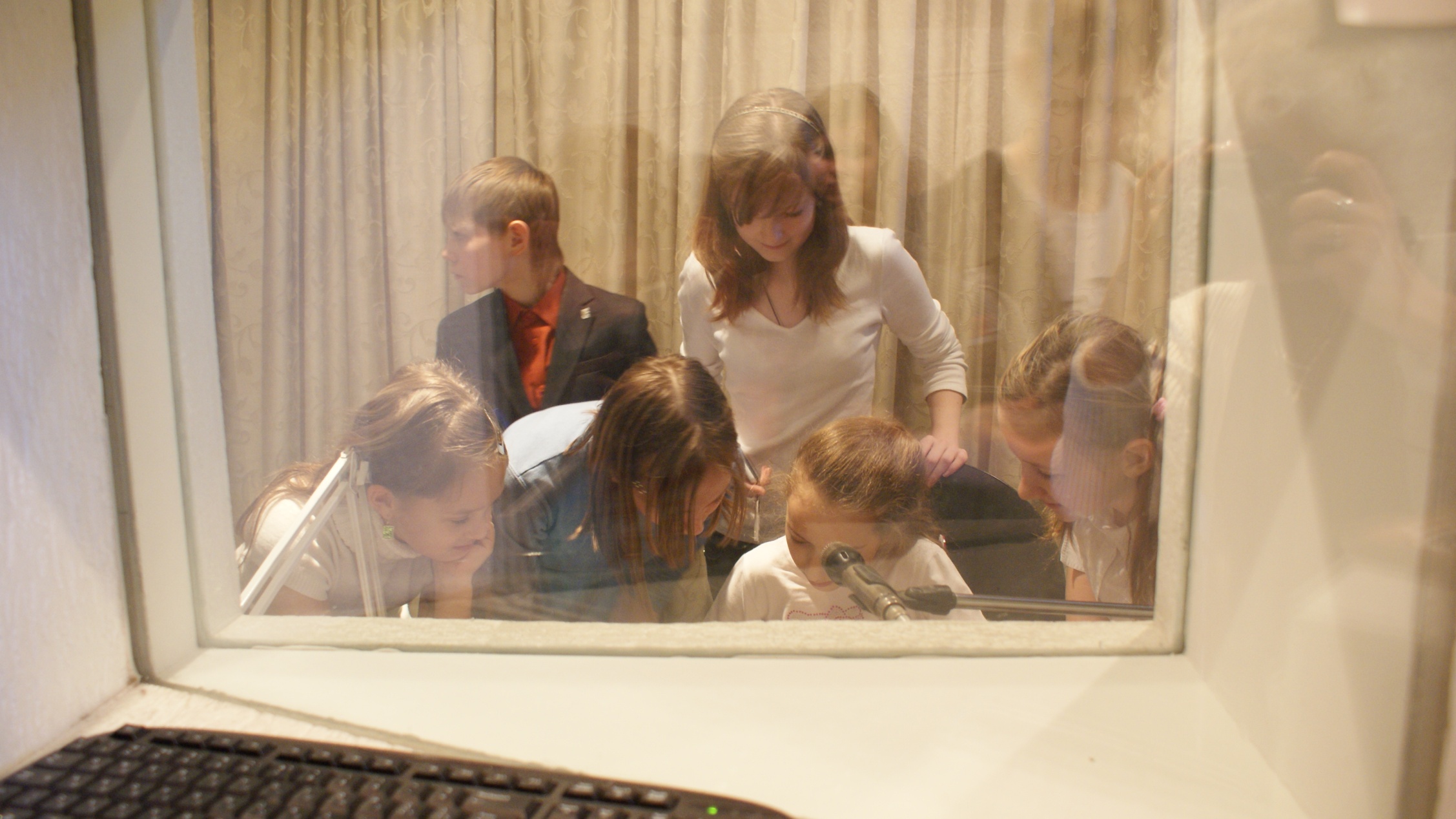 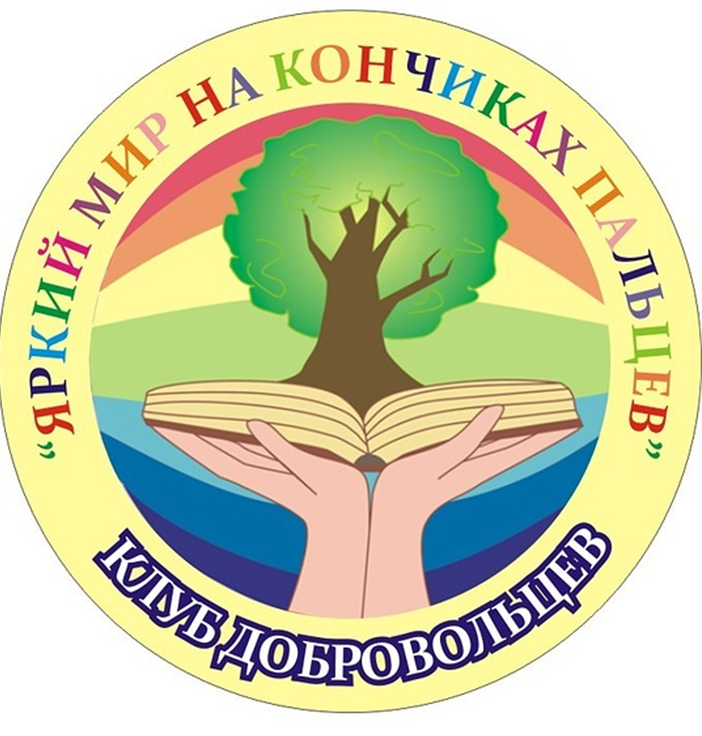 Вручение всероссийского нагрудного знака «Горячее сердце»
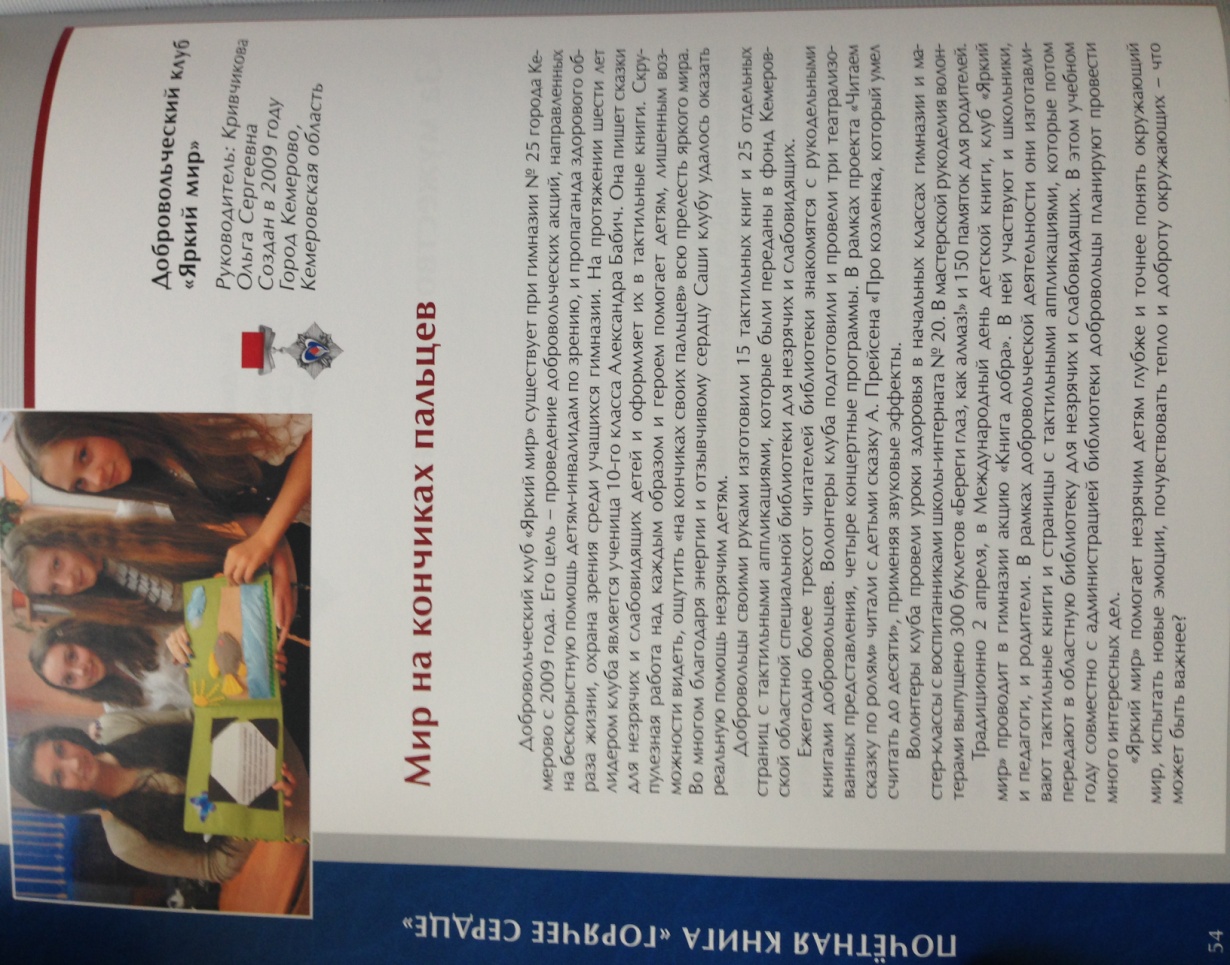 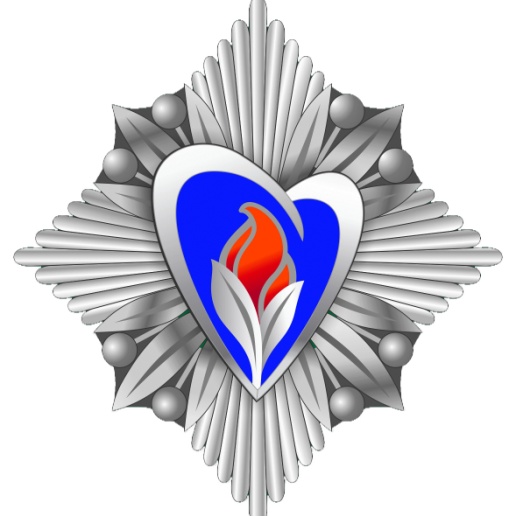 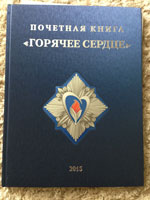 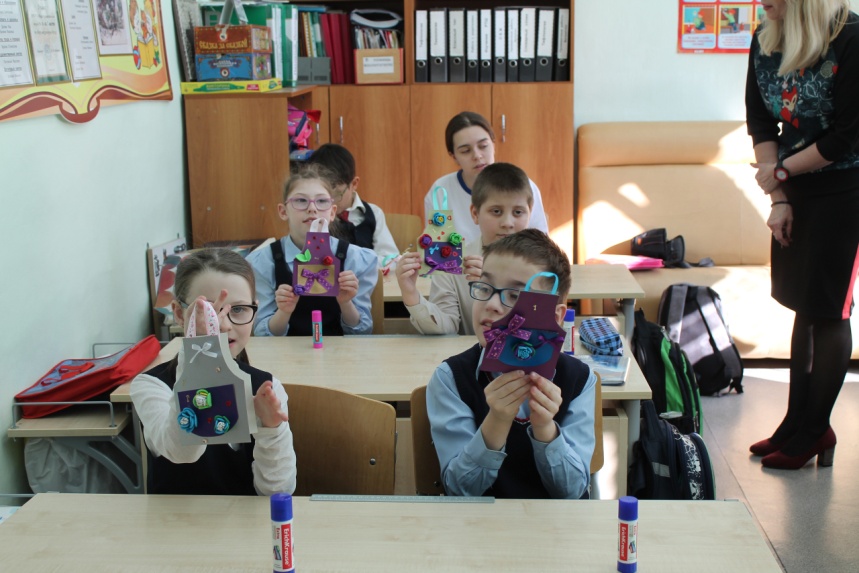 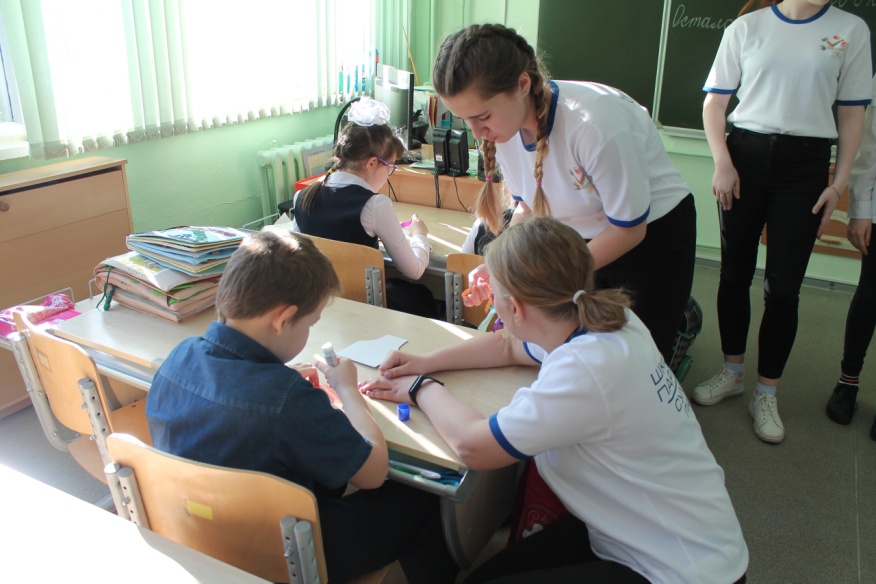 Проведение мастер-классов для воспитанников школ-интернатов
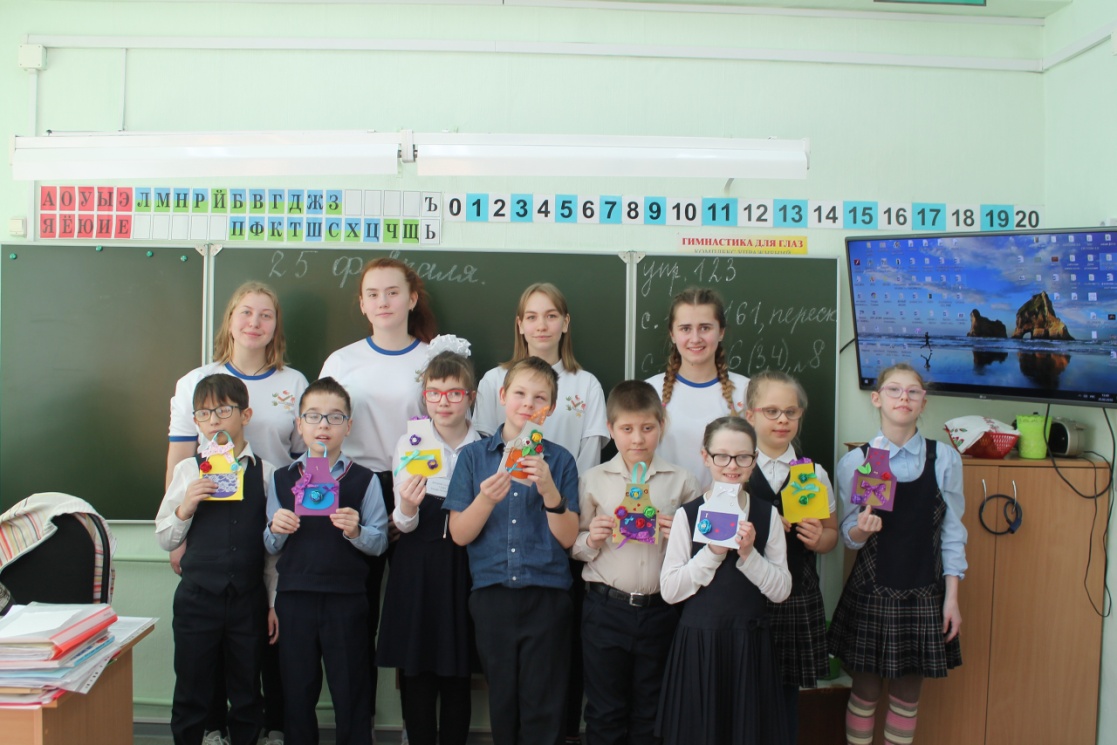 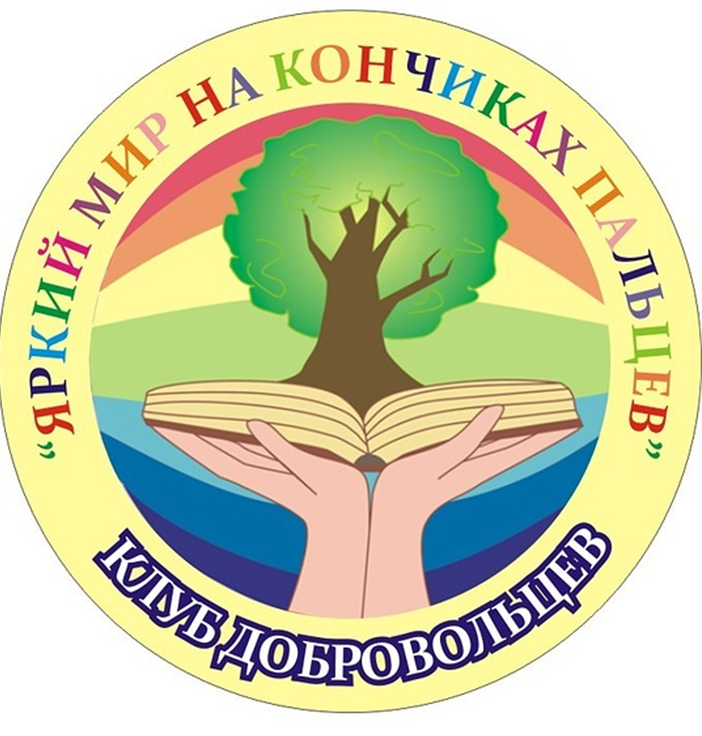 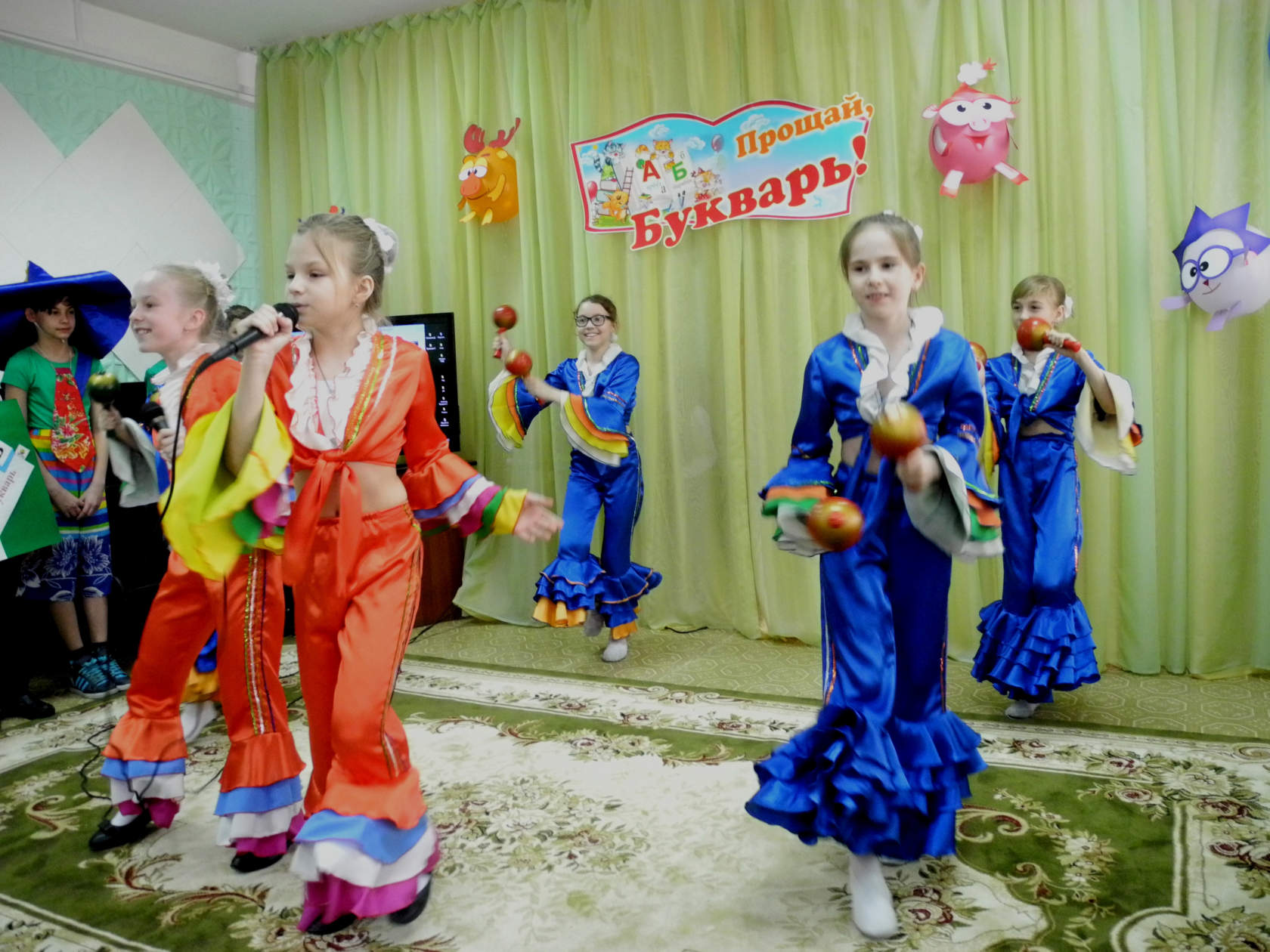 Проведение театральных 
вечеров для слабовидящих 
и незрячих детей
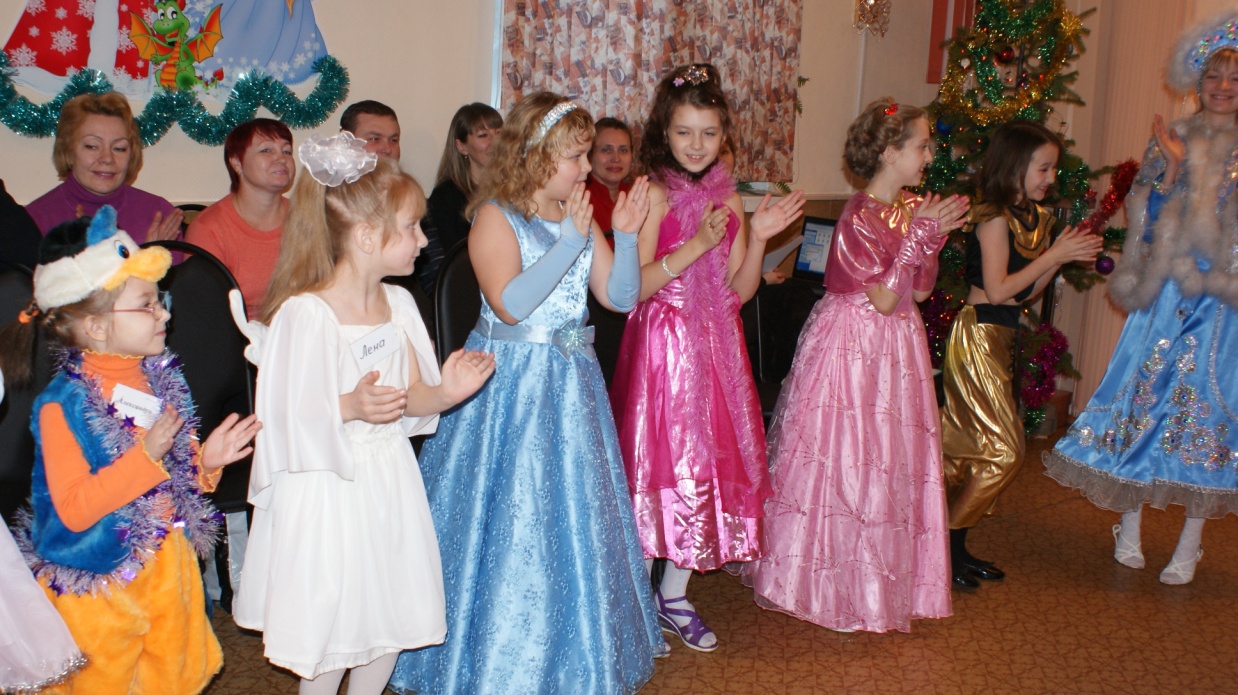 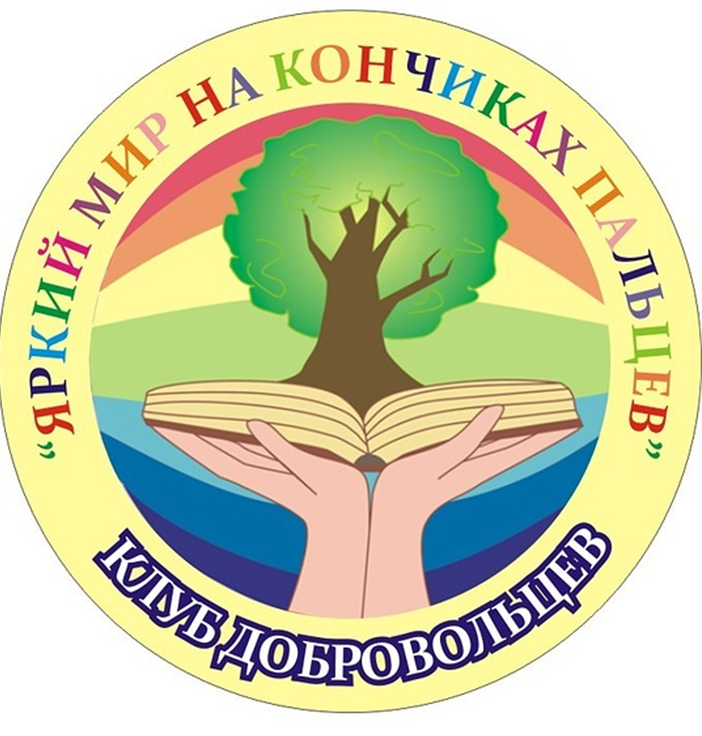 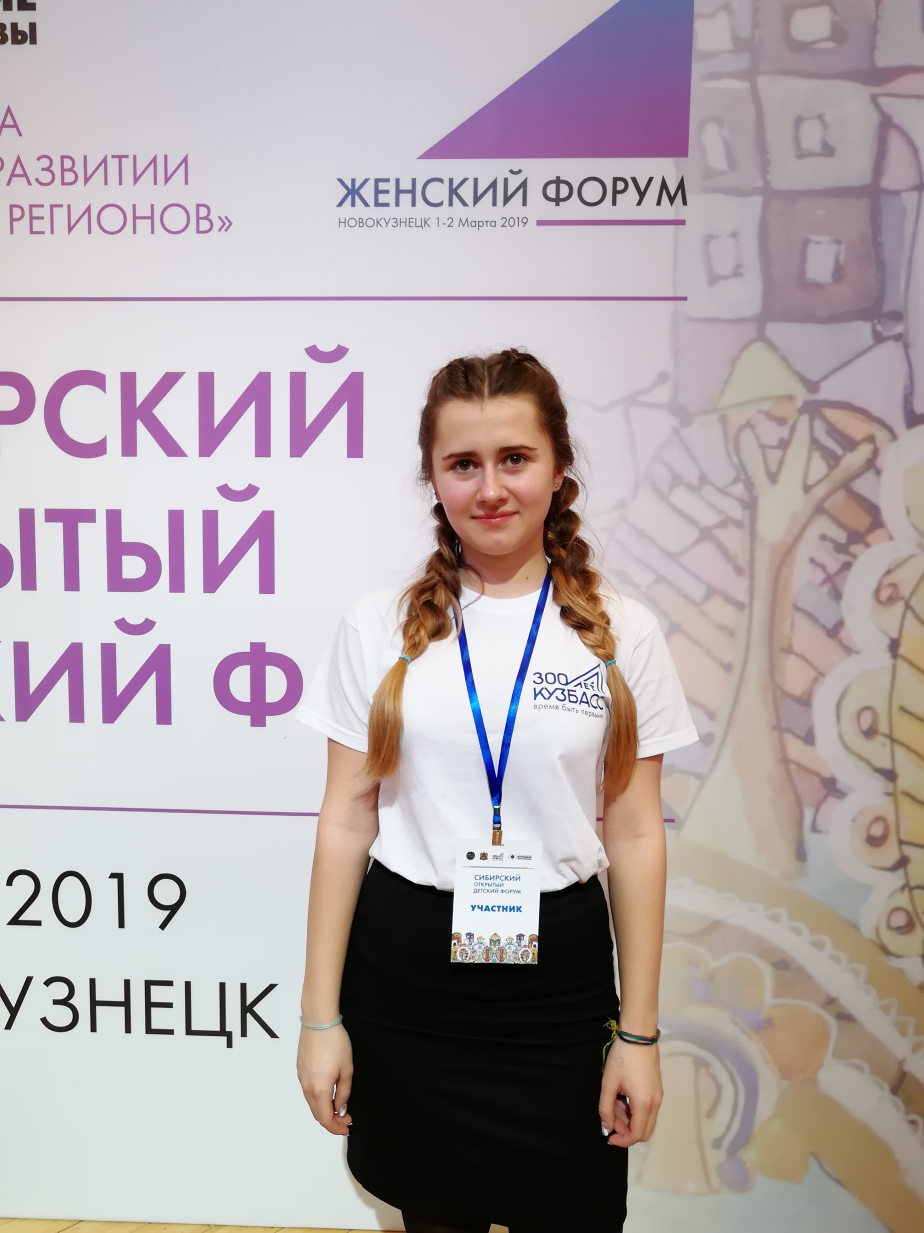 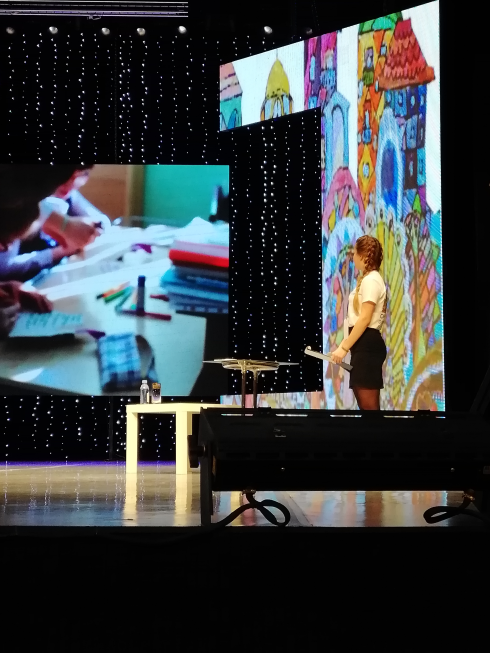 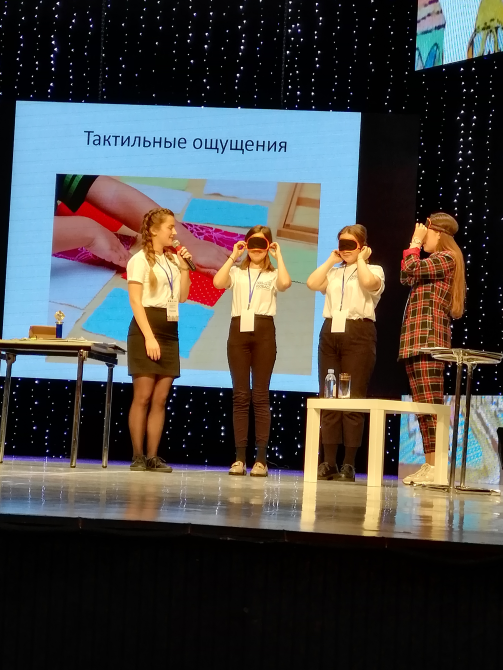 Победа на Отрытом 
Сибирском 
детском форуме
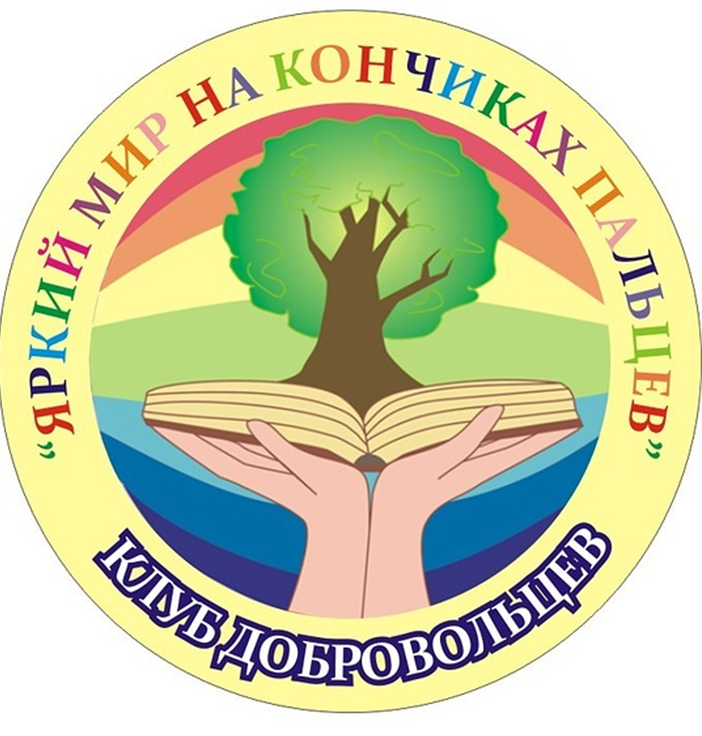 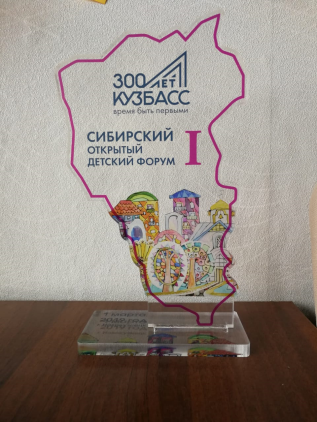 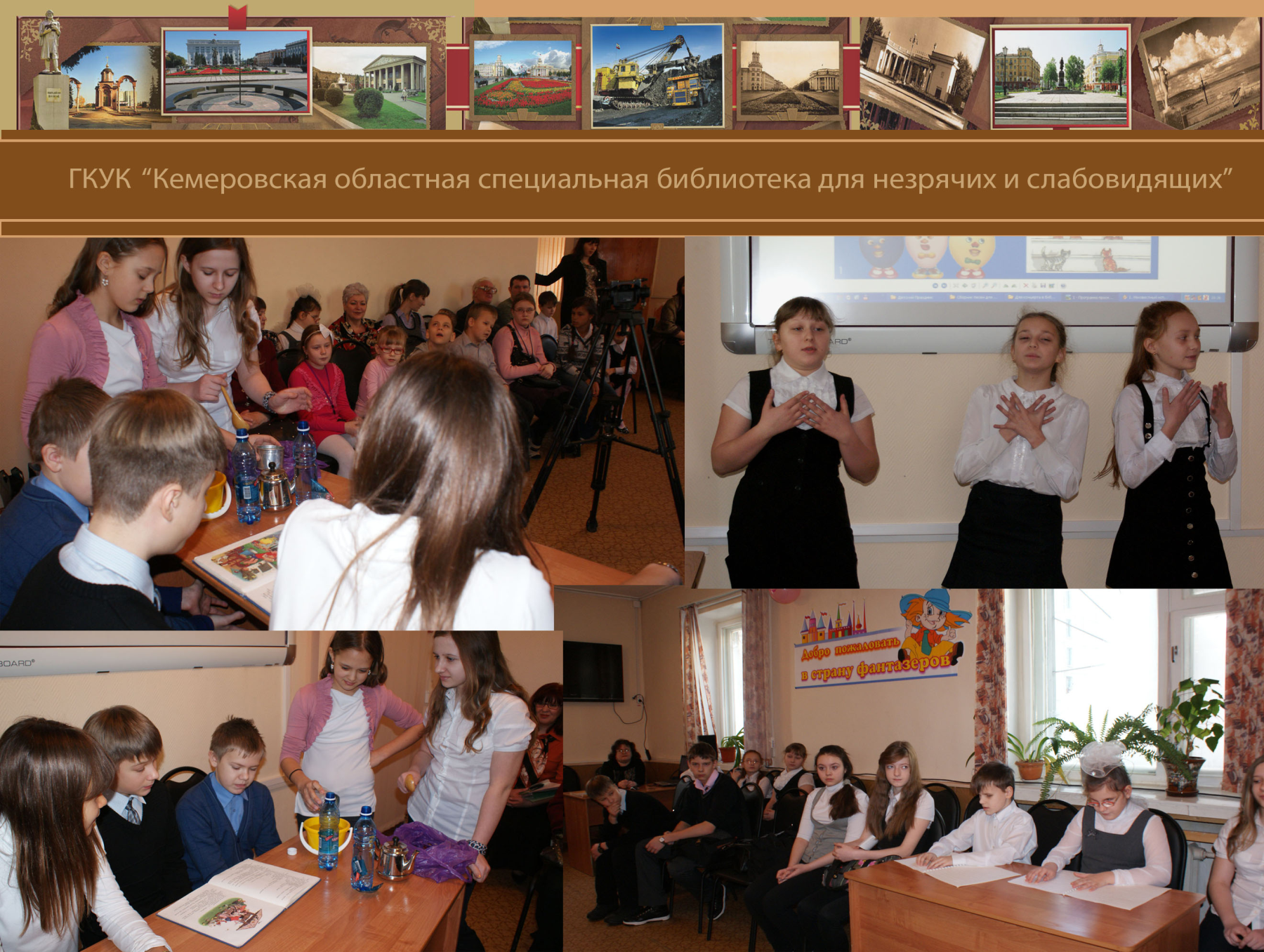 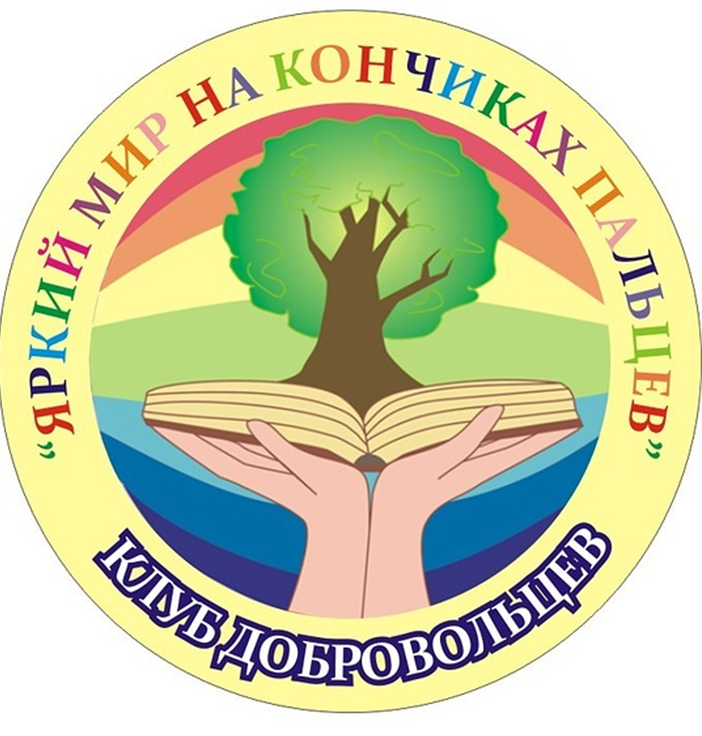 «Читаем книгу по ролям»: школа 
художественного Чтения для незрячих детей